Podvojitev obalematematika in informatikaGimnazija 3. letnik
Andreja Kramar
Nastja Lasič
Naloga
Na slovenski obali bi radi ustvarili ¨fraktalni¨ otok , ki bo podvojil dolžino naše obale. Zamisli si obliko in z računi določi njegovo dimenzijo. Izriši otok, uporabi tudi AI
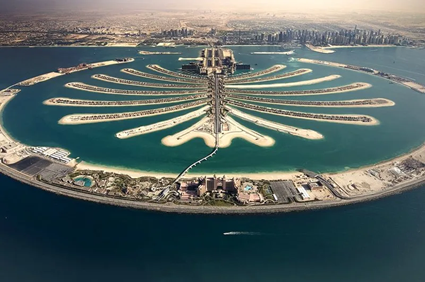 Matematika
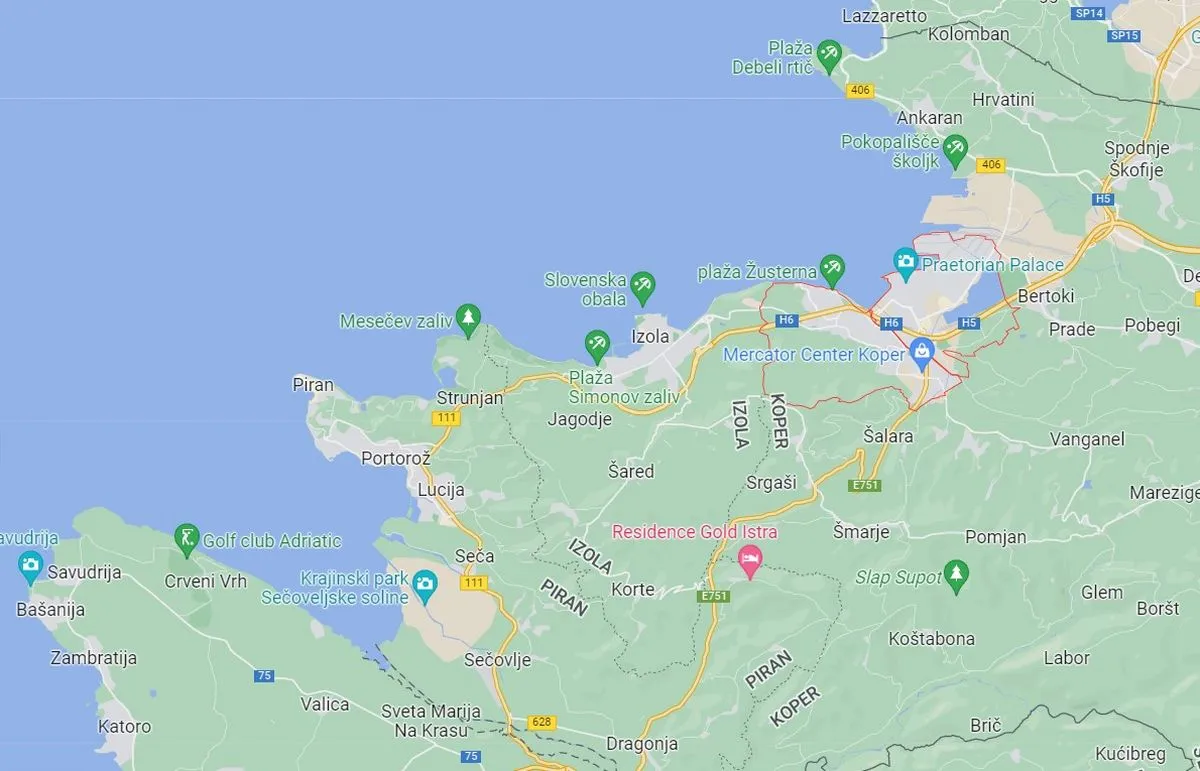 Merjenje razdalj na zemljevidu in izzivi
Fraktalnost objektov, primeri fraktalov
Pojmi: zaporedje, rekurzija geometrijsko zaporedje, eksponentna enačba (brez limit)
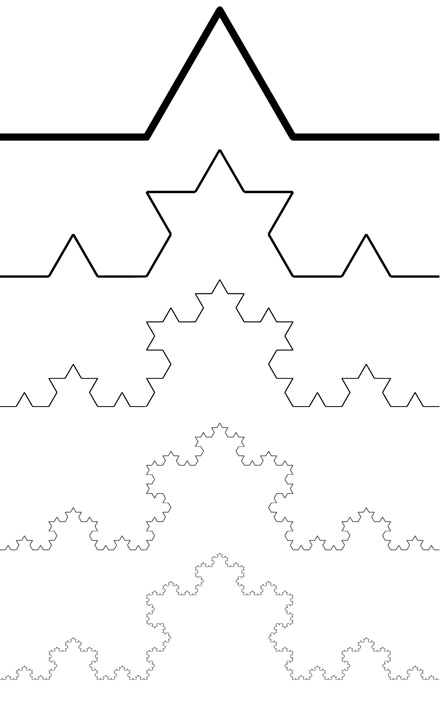 Informatika
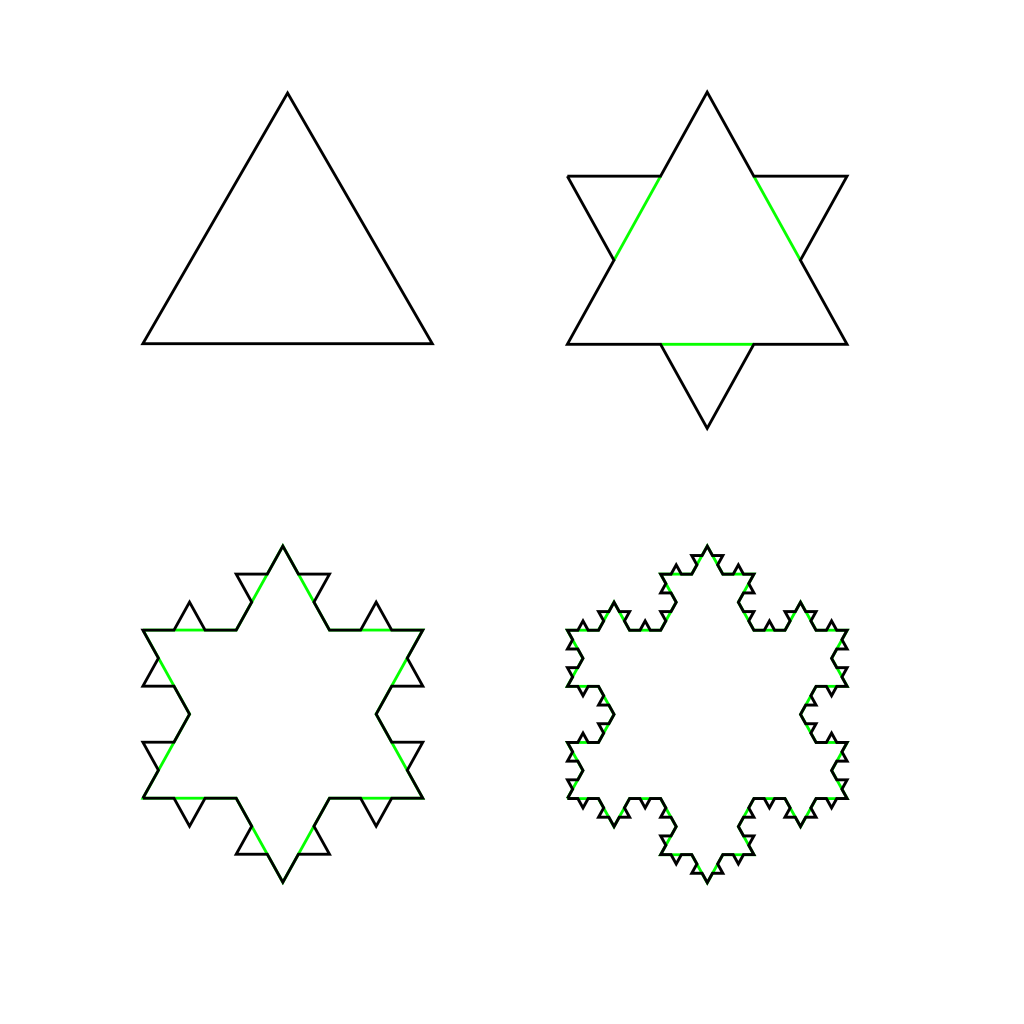 Programski jezik Pyton
rekurzija, želvja grafika, 
Izris otoka